Federativna narodna republika jugoslavija
Proglašenje Federativne Nardodne Republike Jugoslavije(FNRJ)
Grb Demokratske Federativne Jugoslavije
- Kolovoz  1945.godine  preimenovan  u Privremenu  narodnu skupštinu Demokratske  Federalne Jugoslavije
- donijela propise o izborima  ua Ustavotvornu skupštinu 
- na izborima nije sudjelovala oporba 
- pa je pobijedila lista narodne fronte koju su činili komunisti
Ustavotvorna skupština  ukida monarhiju 
lišila  je svih prava kralja Petra II. Karađorđevića 
zabranila mu povratak u zemlju
-1946.godine Skupština je proglasila  Ustav
Drzava mjenja naziv  u Federativna Narodna Republika Jugoslavija 
sastoji se od  6 republika (Slovenije,Hrvatske, Bosne i Hercegovine,Srbije,Crne Gore i Makedonije)
i dviju pokrajina u sastavu Srbije (Vojvodine i Kosova)
1963.godine priznato i postojanje  Muslimana 
danas se Muslimani nazivaju Bošnjacima
Simbol koji je u NRH korišten umjesto grba od 1945. do 1947.
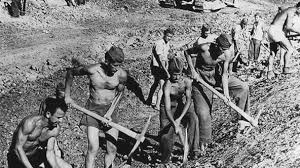 Omladinske radne akcije
FNRJ  postaje  strogo centralistička drzava 
društveni sustav je odbačen kao kapitalistički
privatna  poduzeća i trgovine postaju drzavno vlastništvo
kumunisti  su zastupali i promicali ateizam 
pravi cilj  represije bio je  suzbijanje (spriječavanje) djelovanja Katoličke Crkve 
pa je u tu svrhu prvo trebalo  odvojiti  od  Svete Stolice 
tomu  se usprotivio  zagrebački  nadbiskup  Alojzije  Stepinac
Pa su komunističke vlasti protiv njega podigle optuznicu
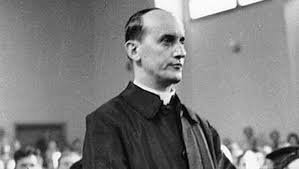 Agrarna reforma
-razumijavamo sastav mjera  koje provode drzavne vlasti  radi nove podjele zemlje 
-te uspostave novih  vlasničkih  nad zemljom 
1945.godine  zakonskim aktom  jugoslavenske  vlasti oduzimaju zemlju crkvama suradnicima fašista ,bogatim seljacima
Narodna republika hrvatska
1945.Godine u Zagrebu  ZAVNOH preimenovan  u   Narodni sabor  Hrvatske 
-1946.godine   Hrvatska   postala   Narodna Republika   Hrvatska 
hrvati   su bili  slabo  zastupani   u drzavnim  sluzbama 
pa su mnogi   hrvati  napustili domovinu i  otišli u inuzemstvo
neki su se našli  pod udarom   jugoslavenske   SLUZBE DRZAVNE SIGURNOSTI
grb Narodne Republike Hrvatske
Promjene granica
-poslje rata ostaje reriješeno pitanje određivanje granica  između   federalnih republika
-ali i razgraničenja s Italijom
1945.godine  savezna komisija  oduzela  Hrvatskoj  cjelokupni istočni  i  srednji  Srijem te dio  zapadnog  i  dodijelila  ga Srbiji
Obnova  zemlje
-mjesec dana  po završetku rata  puštena je u promet zeljeznicka pruga Zagreb-Zemun 
-tri godine poslije započela  je izgradnja moderne,asfaltne ceste  Zagreb-Beograd 
-jedna od najvaznijih  zeljeznickih projekata dovršena je Unska pruga 
-otvarane su nove škole,fakulteti, i razne kulturne ustanove
Prezentaciju napravio:Gabriel Ljubej 8.b